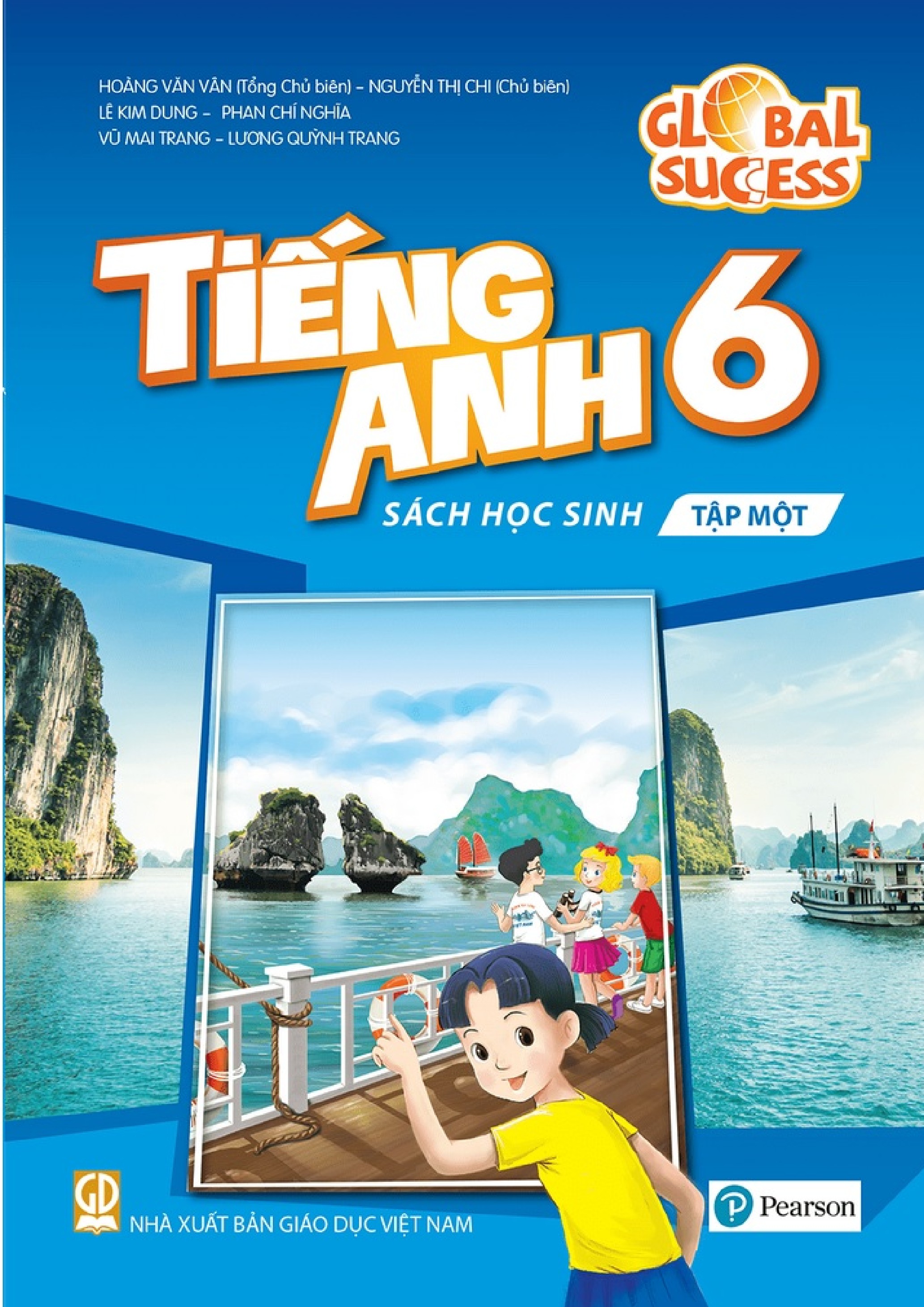 * Checking the previous lessons:
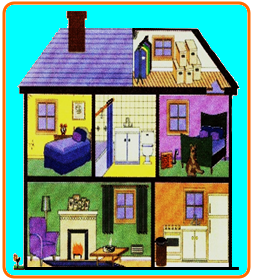 This is my house. There …
This is my house. There …
UNIT 2: MY HOUSE
LESSON 6:
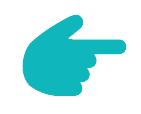 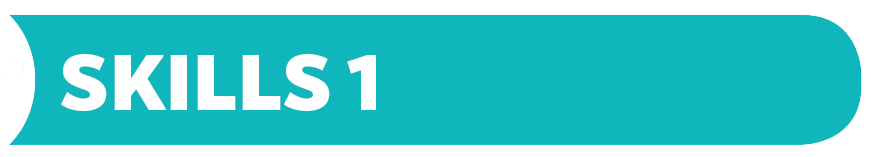 I. Listening
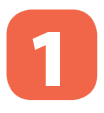 Look at the pictures. Name each of them. Guess if they are mentioned in the listening text.
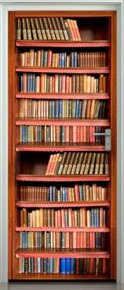 3
1
2
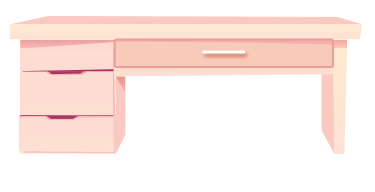 sofa
bookshelf
desk
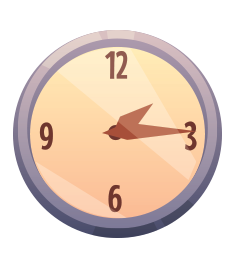 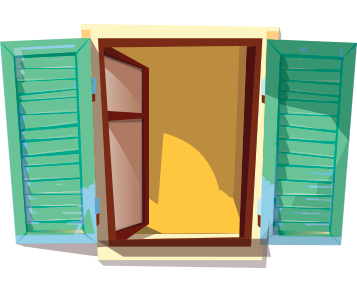 5
4
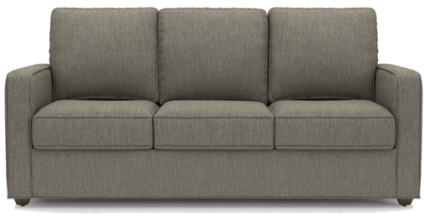 clock
window
sofa
* Now listen and check your guesses.
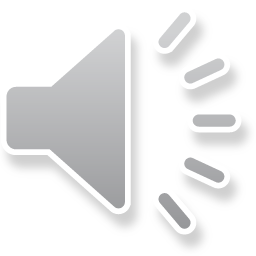 



Listen to Mai talking about her house. Tick () T (True) or F (False).
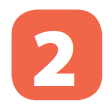 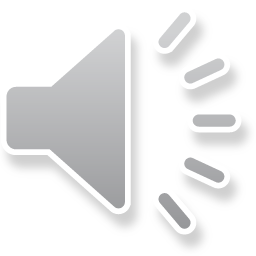 
There are three people in Mai’s family.

Mai’s house has six rooms.



She often reads books in her bedroom.
T
AUDIO SCRIPT
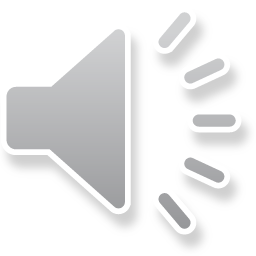 My name's Mai. I live in a town house in Ha Noi. I live with my parents. There are six rooms in our house: a living room, a kitchen, two bedrooms, and two bathrooms. I love our living room the best because it's bright. It's next to the kitchen. I have my own bedroom. It's small but beautiful. There's a bed, a desk, a chair, and a bookshelf. It also has a big window and a clock on the wall. I often read books in my bedroom.
II. Writing
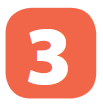 Answer the questions.
1.
Where do you live?
2.
How many rooms are there in your house? What are they?
I live in a small house in the countryside
There are 5 rooms in my house. Living room, two bedrooms,….
Which room do you like the best in your house? Why?
3.
I like  the living room best because I can watch TV with my parents and my younger sister.
Write an email to Mira, your pen friend. Tell her about your house. Use the answers to the questions in 3.
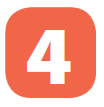 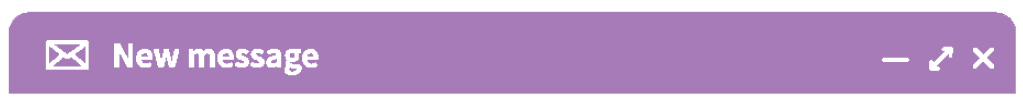 To: mira@webmail.com
Subject: My house
Hi Mira,
Thanks for you email. Now I’ll tell you about my house.
What about you? Where do you live? Tell me in your next email.
All the best,
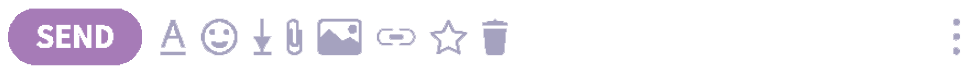 Writing Tip - How to write an e-mail to a friend
To: mira@webmail.com
Subject
Subject: My house
Hi Mira,
Greeting
Introduction
Thanks for you email,…….
I live with my parents and younger brother in a  town house, It's big. There are six rooms,…..
Body
Dear / Hi / Hello...)
What about you? Where do you live? Tell me in your next e-mail.
Best wishes
Conclustion
* Write an email to Mira, your pen friend. Tell her about your house.
From: Huong@fastmail.com
To: Mira@quickmail.com
Subject: My house.
Hi Mira,
Thank for your email. Now, I’ll tell you about my house. I live with my parents and younger brother in a town house. It's big. There are six rooms: a living room, a kitchen, two bedrooms and two bathrooms. I like the living room best  because I can watch TV with my parents and  younger brother together.
What about you? Where do you live? Tell me in your next e-mail.
Best wishes,
Mi.
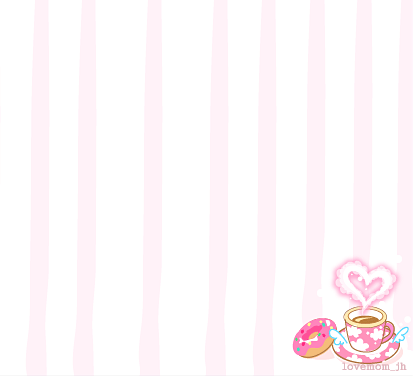 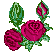 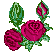 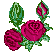 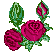 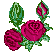 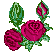 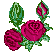 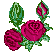 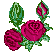 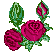 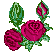 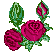 HOME WORK
Rewrite the email.
Be ready for looking back and project
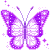 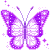 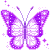 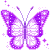 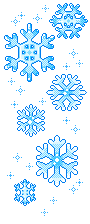 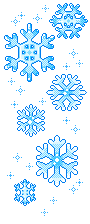 Thank you very much
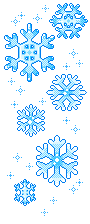 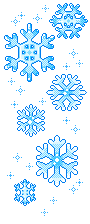 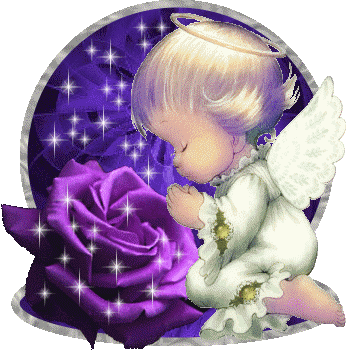 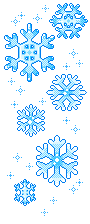 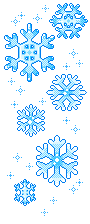 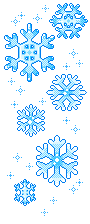 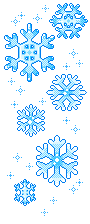 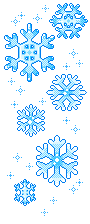 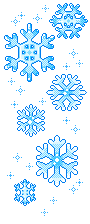